FORMATION EQUIPES DECROCHEES
LES APPRENTISSAGES FONDAMENTAUX AU SERVICE DU PARCOURS DE L’ÉLÈVE
Temps 1Présenter et questionner le parcours / Evaluations nationales
Présentation de la formation générale
Equipes décrochées, constellations, inscriptions individuelles selon ses besoins

La notion de parcours
Le parcours élève, les parcours éducatifs, les moments clés dans un parcours élève

Les évaluations nationales
Présentation des résultats / Démarche d’analyse / Identifier des leviers / Lien avec mon parcours de formation
FORMATION CONTINUE
Pilotage par la circo FIL disciplinaire : 
le parcours de l’élève
Modules de 3x6h 
6h français + 6h maths + …
Itinéraires de perso formation de 18h 
42% PE
36% des PE engagés sur une constellation français OU mathématiques
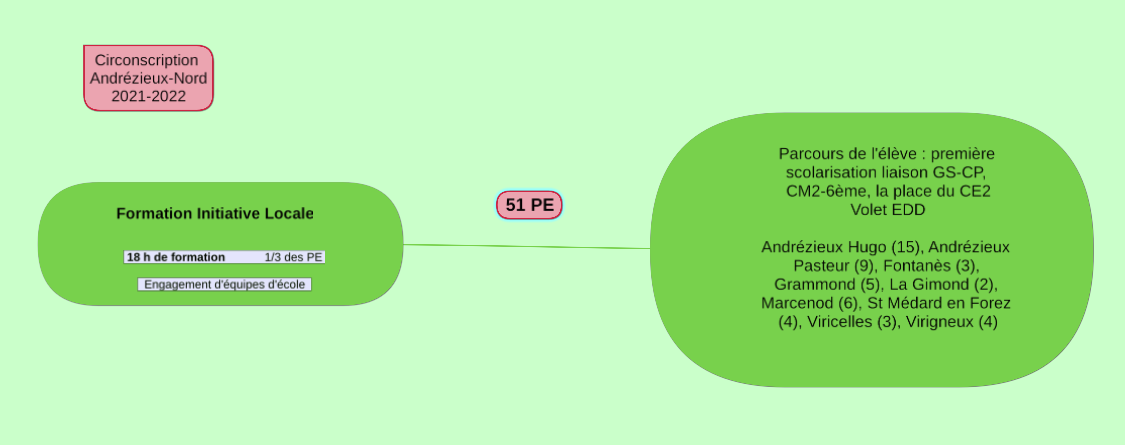 UN PARCOURS DE L’ELEVE AVEC DES ETAPES
Cycle 3
Cycle 1
Cycle 2
6ème
CM1-CM2
CE2
CP-CE1
Ecole maternelle
crèche
Evaluation 6ème
Evaluation GSsynthèse acquis
Evaluation CP-CE1
Liaison scolaire
 périscolaire
Passage au cycle 3
Liaison CM2-6ème
Liaison Maternelle
Primaire
Passage cycle 4
Parcours d’Education Artistique et Culturelle
Parcours Educatif de Santé
Parcours Avenir
Parcours Citoyen de l’élève
Le parcours de formation
Temps 1 – 
2 heures 17.11.2021
Visio Conférence
Questionner le parcours
Démarche d’analyse aux Evaluations nationales
Temps 3 
Présentiel 3 heures
Une réponse possible
Co-enseignement / co-intervention
Vincent  Guillerm  
Chargé de missions
Temps 5 - 2 heures
Présentiel Accompagnement
Questionner le parcours
Evaluations nationales
Pôle de continuum
2 interventions :
ULIS
Autres écoles sur différenciation et neuromythes
19 janvier 2022
2 février 2022
Accompagnement PEMF
Par école ou par cycle
Equipe de circo
Temps 4 – 
3 heures
Une entrée au choix
Temps 6 – 
2 heures
Retour d’expériences
Echanges entre écoles pour mutualisation
Temps 2 
Distanciel 4 heures
Analyse des évaluations nationales par équipes
Equipe de circo
1ère scolarisation
Liaison crèche école
Séverine Greusart
Accompagnement PEMF
Par école ou par cycle
EDD 
Proposition de 3h de formation en présentiel
Liaison 
Grande section- CP
Poste à profil
Outil postes à profil
Liaison CM2-6ème
Place du CE2 dans les domaines de l’histoire et de la géographie
M. Faury – Inspe Lyon
[Speaker Notes: Temps 1
Visio Conférence 2 heures
Questionner le parcours
Evaluations nationales]
RESULTATS AUX EVALUATIONS NATIONALES CP 2020
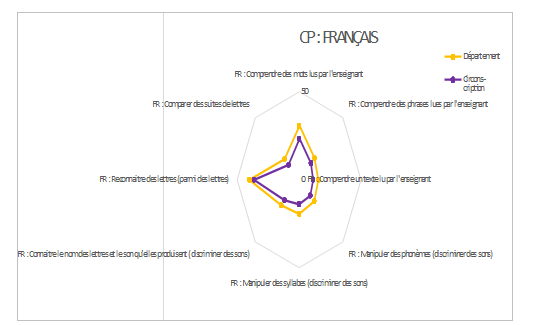 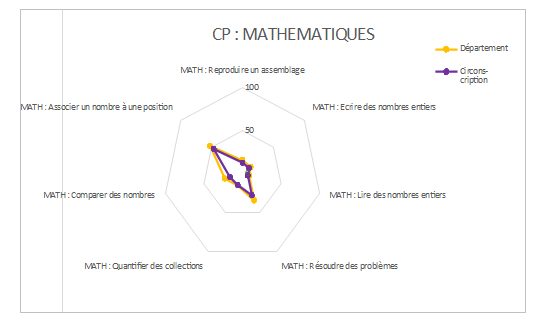 RESULTATS AUX EVALUATIONS NATIONALES CE1
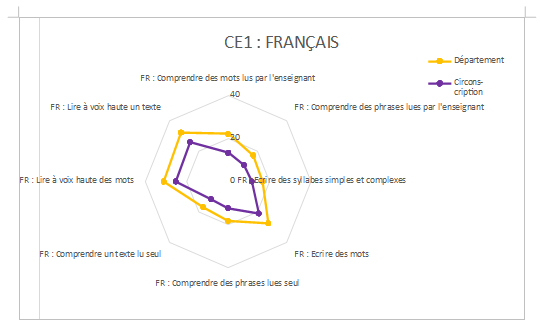 ANALYSE DES RESULTATS NATIONAUX AUX EVALUATIONS NATIONALES
EN CLASSE DE CP
Baisses constatées en 2020 résorbées (niveau équivalent ou supérieur à la rentrée 2019) dans éducation prioritaire et non prioritaire
Réduction des écarts des élèves éducation prioritaire et hors prioritaire


EN CLASSE DE CE1
Même constat : réduction des écarts entre le début de CE1 2020 et début CE1 2021


EN CLASSE de 6ème
Résultats des tests de fluence aux évaluations 6ème n’ont pas connu de progrès.
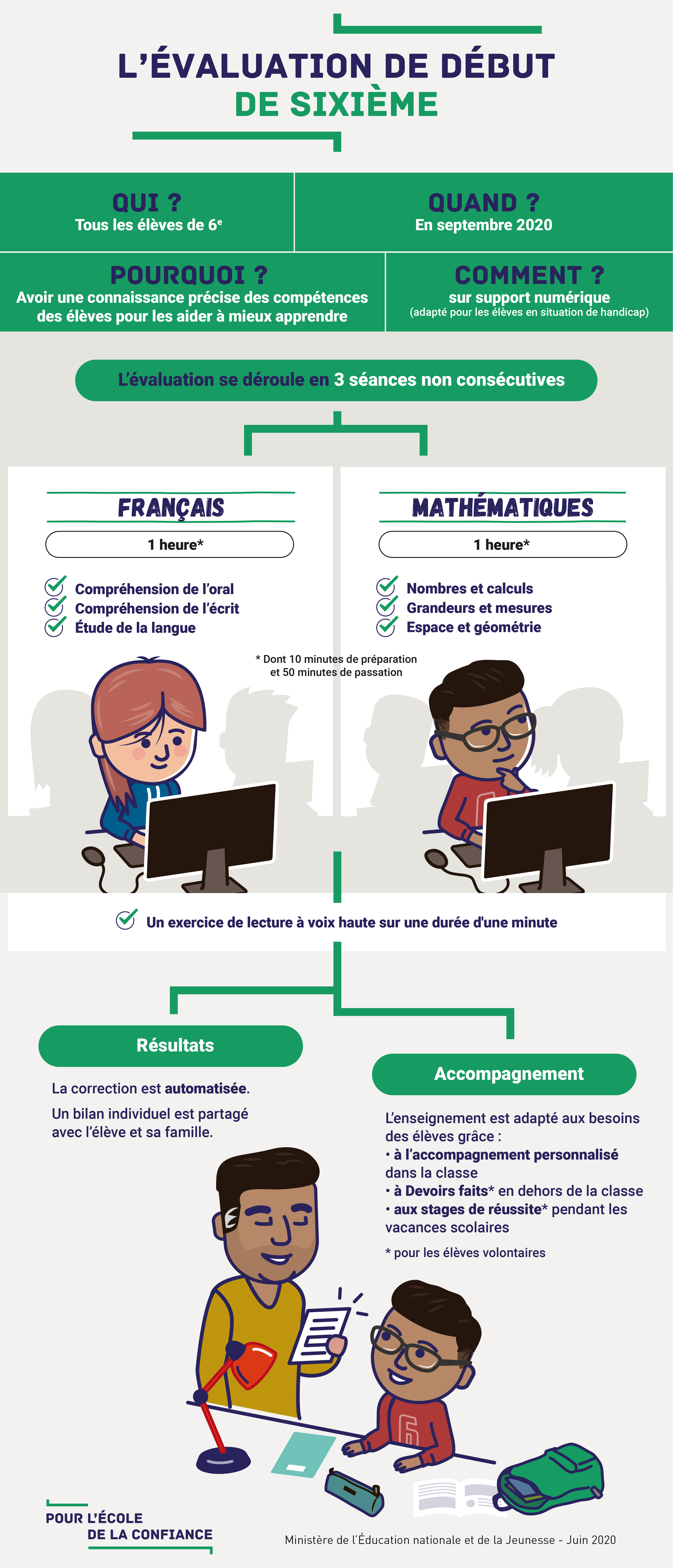 RESULTATS AUX EVALUATIONS NATIONALES 6ème
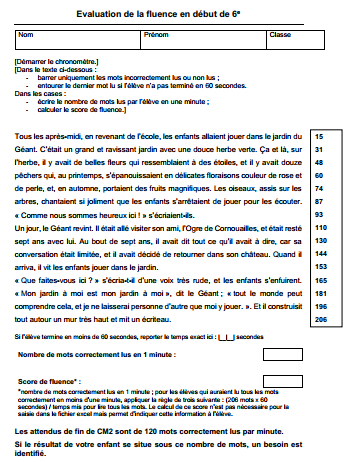 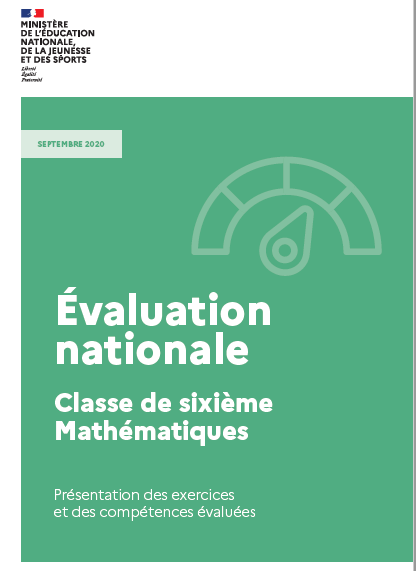 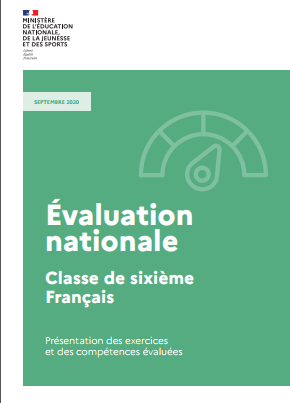 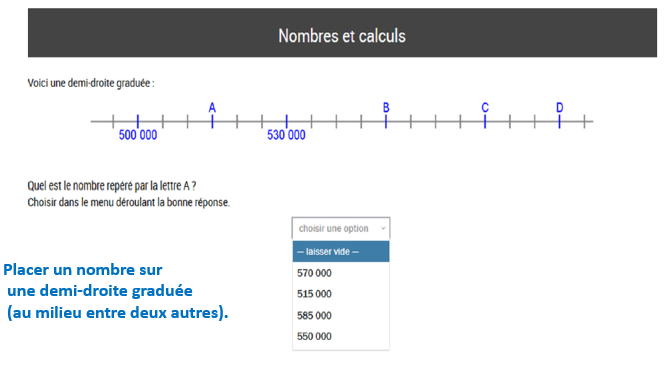 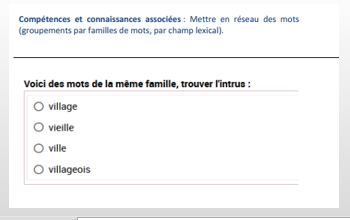 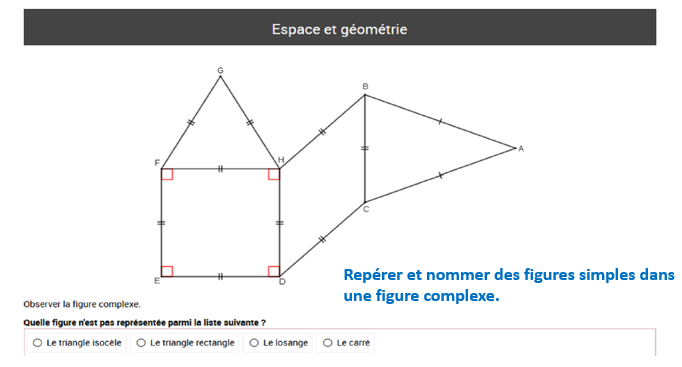 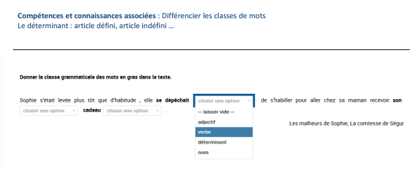 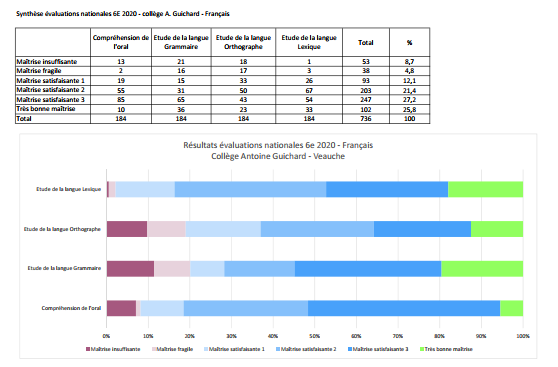 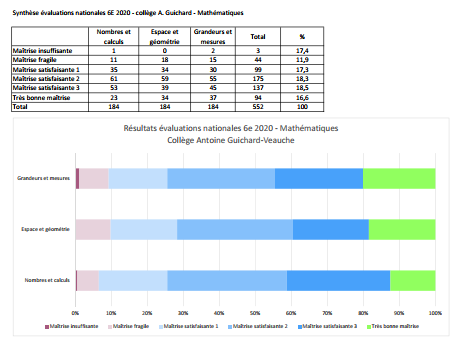 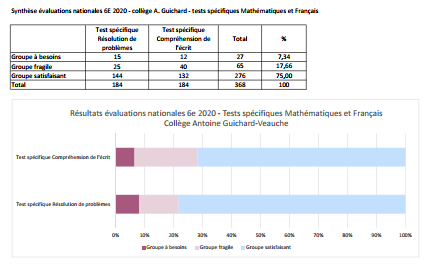 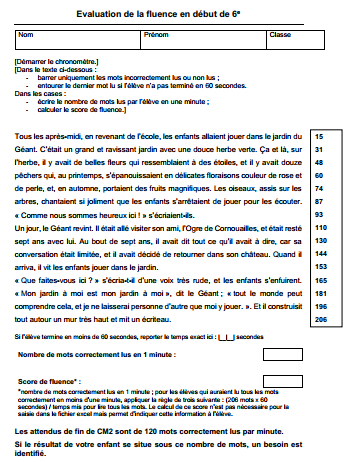 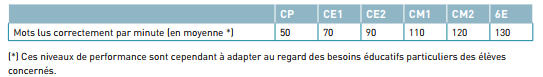 Feuille de route pilotage pédagogique
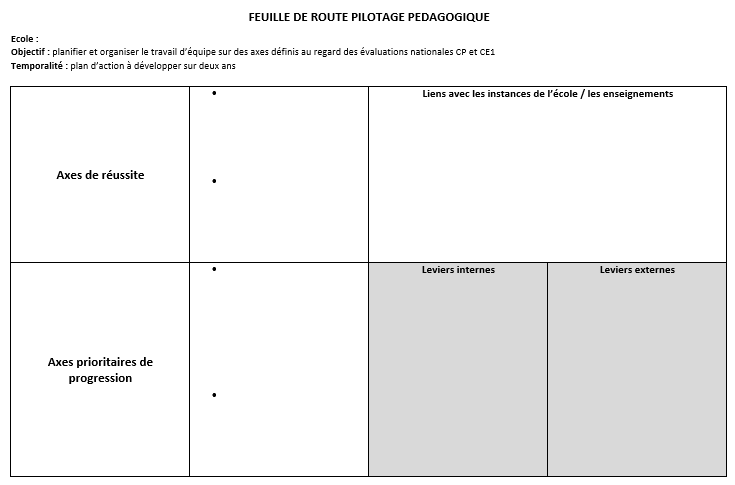 DANS L’ECOLE
DANS LA CLASSE
DES APPUISIDENTIFIES
Activités ritualisées (dans la classe, dans le cycle)
Décloisonnement des savoirs (réinvestir, remobiliser les savoirs acquis en PS MS GS…)
Différenciation (pour tous les élèves)
Utilisation ressources Eduscol
Ateliers : penser aux modalités de travail en cycle 1 et 2 (groupes de besoin, tutelle  penser la continuité)
Pratique des évaluations diagnostiques pour identifier les raisons des difficultés
Continuité des outils, harmonisation entre les classes de la maternelle, de l’élémentaire.
Diversification pédagogique
Programmation dans la classe
Mise en place de groupes de besoin / groupes réduits
Progressivité des apprentissages
Harmonisation des outils élèves, des outils enseignants, Programmation dans le cycle, l’école
Liaison GS/CP
Conseils de cycle dans l’école ou inter-écoles
Décloisonnement GS/CP
Formation continue
Interroger la place des APC : communication / liens entre les apprentissages en jeu en APC et ceux de la classe ;
Lisibilité des apprentissages auprès des familles
Échanges inter-classe autour d’un projet incluant par ex. les élèves du dispositif ULIS
Tutorat en lecture inter-classes
ACCOMPAGNEMENT PAR LES PEMF : 
Un temps de travail partagé au sein des écoles, accompagnées par un PEMF
PEMF référent
Andrézieux Victor Hugo
Andrézieux Pasteur
St Médard
Virigneux
Viricelles
Fontanès
La Gimond
Grammond
Marcenod
Un soir ou un mercredi matin 2h
Janvier (date à proposer à la circo avant le 11 décembre)
Le parcours de formation
Temps 1 – 
2 heures 17.11.2021
Visio Conférence
Questionner le parcours
Démarche d’analyse aux Evaluations nationales
Temps 3 
Présentiel 3 heures
Une réponse possible
Co-enseignement / co-intervention
Vincent  Guillerm  
Chargé de missions
Temps 5 - 2 heures
Présentiel Accompagnement
Questionner le parcours
Evaluations nationales
Equipe de circo
Pôle de continuum
2 interventions :
ULIS
Autres écoles sur différenciation et neuromythes
19 janvier 2022
2 février 2022
Accompagnement PEMF
Par école ou par cycle
Temps 4 – 
3 heures
Une entrée au choix
Temps 6 – 
2 heures
Retour d’expériences
Echanges entre écoles pour mutualisation
Temps 2 
Distanciel 4 heures
Analyse des évaluations nationales par équipes
Equipe de circo
1ère scolarisation
Liaison crèche école
Séverine Greusart
Accompagnement PEMF
Par école ou par cycle
EDD 
Proposition de 3h de formation en présentiel
Liaison 
Grande section- CP
Poste à profil
Outils postes à profil
Liaison CM2-6ème
Place du CE2 dans les domaines de l’histoire et de la géographie
M. Faury – Inspe Lyon
[Speaker Notes: Temps 1
Visio Conférence 2 heures
Questionner le parcours
Evaluations nationales]
Intervention Vincent Guillerm
3 heures en présentiel dans les écoles.


Co intervention/Co-enseignement – s’assurer de la présence du référents ULIS
Ecoles de Pasteur

Pour autres écoles
Les intelligences multiples
Différenciation/diversification pédagogique 
Faire le point sur la différenciation
Où en est-on ?
Apports des neurosciences
Mercredi 19 janvier  9h-12h
Ecole Pasteur Andrézieux
Mercredi 2 février 9h-12h
Toutes les autres écoles
Le parcours de formation
Temps 1 – 
2 heures 17.11.2021
Visio Conférence
Questionner le parcours
Démarche d’analyse aux Evaluations nationales
Temps 3 
Présentiel 3 heures
Une réponse possible
Co-enseignement / co-intervention
Vincent  Guillerm  
Chargé de missions
Temps 5 - 2 heures
Présentiel Accompagnement
Questionner le parcours
Evaluations nationales
Pôle de continuum
2 interventions :
ULIS
Autres écoles sur différenciation et neuromythes
19 janvier 2022
2 février 2022
Equipe de circo
Accompagnement PEMF
Par école ou par cycle
Temps 4 – 
3 heures
Une entrée au choix
Temps 6 – 
2 heures
Retour d’expériences
Echanges entre écoles pour mutualisation
Temps 2 
Distanciel 4 heures
Analyse des évaluations nationales par équipes
Equipe de circo
1ère scolarisation
Séverine Greusart
Accompagnement PEMF
Par école ou par cycle
EDD 
Proposition de 3h de formation en présentiel
Liaison 
Grande section- CP
Poste à profil
Témoignage postes à profil
Liaison CM2-6ème
Place du CE2 dans les domaines de l’histoire et de la géographie
M. Faury – Inspe Lyon
[Speaker Notes: Temps 1
Visio Conférence 2 heures
Questionner le parcours
Evaluations nationales]
Temps 4 – 
3 heures
Une entrée au choix
Le parcours de formation
En amont dépôt de ressources à distance
S.GREUSARD
Première scolarisation
(formation hybride 
de 3h) + accompagnement pour écoles en milieu rural + école de ville
Mardi 1er février : 1H30 
Temps en classe virtuelle pour permettre des échanges
Temps de formation en présentiel dans une école
Ecole secteur montagne : Mercredi 2 mars 2022 de 9h à 12h
Ecoles secteur périurbain : Mercredi 9 mars de 9h à 12h
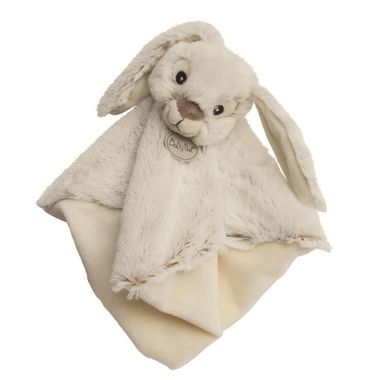 Faire un état des lieux- L’existant (janvier 2022)
En amont questionnaire QCM 
Préparation de la valise GS - CP
DISTANCIEL
C. DEFAYE
Liaison 
Grande section – CP

Pour réussir 
son entrée au CP
SAINT CYPRIENClasse de Mme Defaye
Accompagner les ruptures et construire les continuités
(février –mars 2022)

Témoignage Christelle Defaye et propositions 
de pistes de travail

Exposition des valises GS-CP

Engagement dans une action  (outil cahier des charges)
Présentation de différentes possibilités (défi maths, valise GS-CP…)

PRESENTIEL
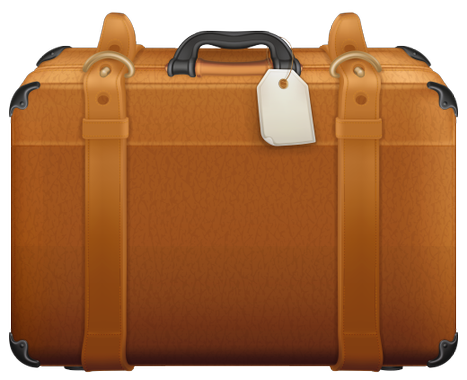 CP
MON VOYAGE
VERS LE CP
Restitution des travaux (mai –juin2022)

Retour sur les expériences, essais, dispositifs
PRESENTIEL
ENTREE DISCIPLINAIRE
HISTOIRE/GEOGRAPHIE/EMC
Intervenant O.FAURY

Dates (mardi 29 mars et mardi 5 avril 2X1H30)  17H45 – 19h15
Volume horaire 3 heures

Problématiques abordées :
Programmer l’H/G/EMC sur le cycle 3
Engager des projets communs avec le collège autour de cette entrée disciplinaire.
Place du CE2
Place du lire, écrire, parler.

Questionner le parcours de l’élève autour de cette entrée disciplinaire.

Donner des pistes pour mettre en œuvre dans la classe.
TEMPS 1 : mardi 29 mars
1h30 en classe virtuelle
Date à définir
TEMPS 2 : mardi 5 avril
1h30 en classe virtuelle
Date à définir
TEMPS 3 : 
Temps d’expérimentation et de mise en œuvre.
Le parcours de formation
Temps 1 – 
2 heures 17.11.2021
Visio Conférence
Questionner le parcours
Démarche d’analyse aux Evaluations nationales
Temps 3 
Présentiel 3 heures
Une réponse possible
Co-enseignement / co-intervention
Vincent  Guillerm  
Chargé de missions
Temps 5 - 2 heures
Présentiel Accompagnement
Questionner le parcours
Evaluations nationales
Pôle de continuum
2 interventions :
ULIS
Autres écoles sur différenciation et neuromythes
19 janvier 2022
2 février 2022
Equipe de circo
Accompagnement PEMF
Par école ou par cycle
Temps 4 – 
3 heures
Une entrée au choix
Temps 6 – 
2 heures
Retour d’expériences
Echanges entre écoles pour mutualisation
Temps 2 
Distanciel 4 heures
Analyse des évaluations nationales par équipes
Equipe de circo
1ère scolarisation
Liaison crèche école
Séverine Greusart
Accompagnement PEMF
Par école ou par cycle
EDD 
Proposition de 3h de formation en présentiel
Liaison 
Grande section- CP
Poste à profil
Outils postes à profil
Liaison CM2-6ème
Place du CE2 dans les domaines de l’histoire et de la géographie
M. Faury – Inspe Lyon
[Speaker Notes: Temps 1
Visio Conférence 2 heures
Questionner le parcours
Evaluations nationales]
Le parcours de formation
Temps 1 – 
2 heures 17.11.2021
Visio Conférence
Questionner le parcours
Démarche d’analyse aux Evaluations nationales
Temps 3 
Présentiel 3 heures
Une réponse possible
Co-enseignement / co-intervention
Vincent  Guillerm  
Chargé de missions
Temps 5 - 2 heures
Présentiel Accompagnement
Questionner le parcours
Evaluations nationales
Pôle de continuum
2 interventions :
ULIS
Autres écoles sur différenciation et neuromythes
19 janvier 2022
2 février 2022
Equipe de circo
Accompagnement PEMF
Par école ou par cycle
Temps 4 – 
3 heures
Une entrée au choix
Temps 6 – 
2 heures
Retour d’expériences
Echanges entre écoles pour mutualisation
Temps 2 
Distanciel 4 heures
Analyse des évaluations nationales par équipes
Equipe de circo
1ère scolarisation
Liaison crèche école
Séverine Greusart
Accompagnement PEMF
Par école ou par cycle
EDD 
Proposition de 3h de formation en présentiel
Liaison 
Grande section- CP
Poste à profil
Outils postes à profil
Liaison CM2-6ème
Place du CE2 dans les domaines de l’histoire et de la géographie
M. Faury – Inspe Lyon
[Speaker Notes: Temps 1
Visio Conférence 2 heures
Questionner le parcours
Evaluations nationales]